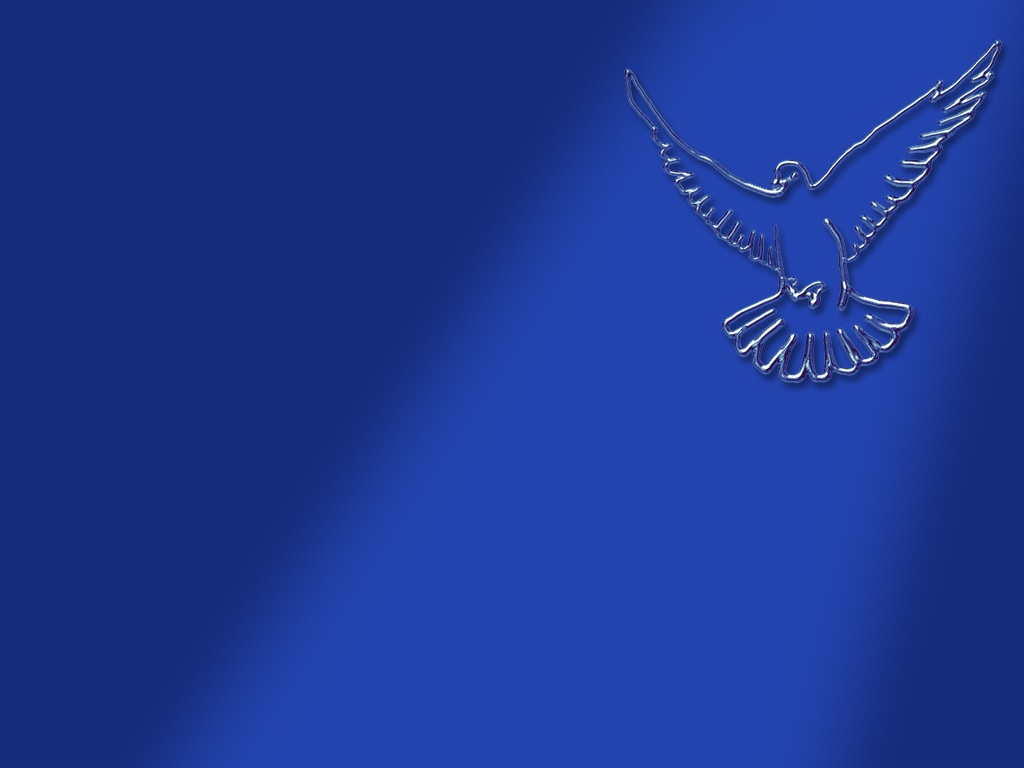 Come Follow Me來跟我聖歌隊Choir 獻詩
主耶穌說：來隨我，
安息佇我的保守
親像細仔向我求討，
互我牽，我欲引導
“Come, follow me”, said the lord
Be at peace within my care
Be as s child, show me your need
Take my hand, and I will lead
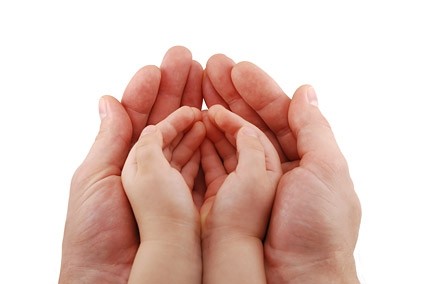 主耶穌說(耶穌說)來隨我，
放落你(放落)一切煩惱
親像飛鳥(親像飛鳥)自由自在，
“Come, follow me”, said the lord
Leave all your cares behind
Free as a bird, soaring above
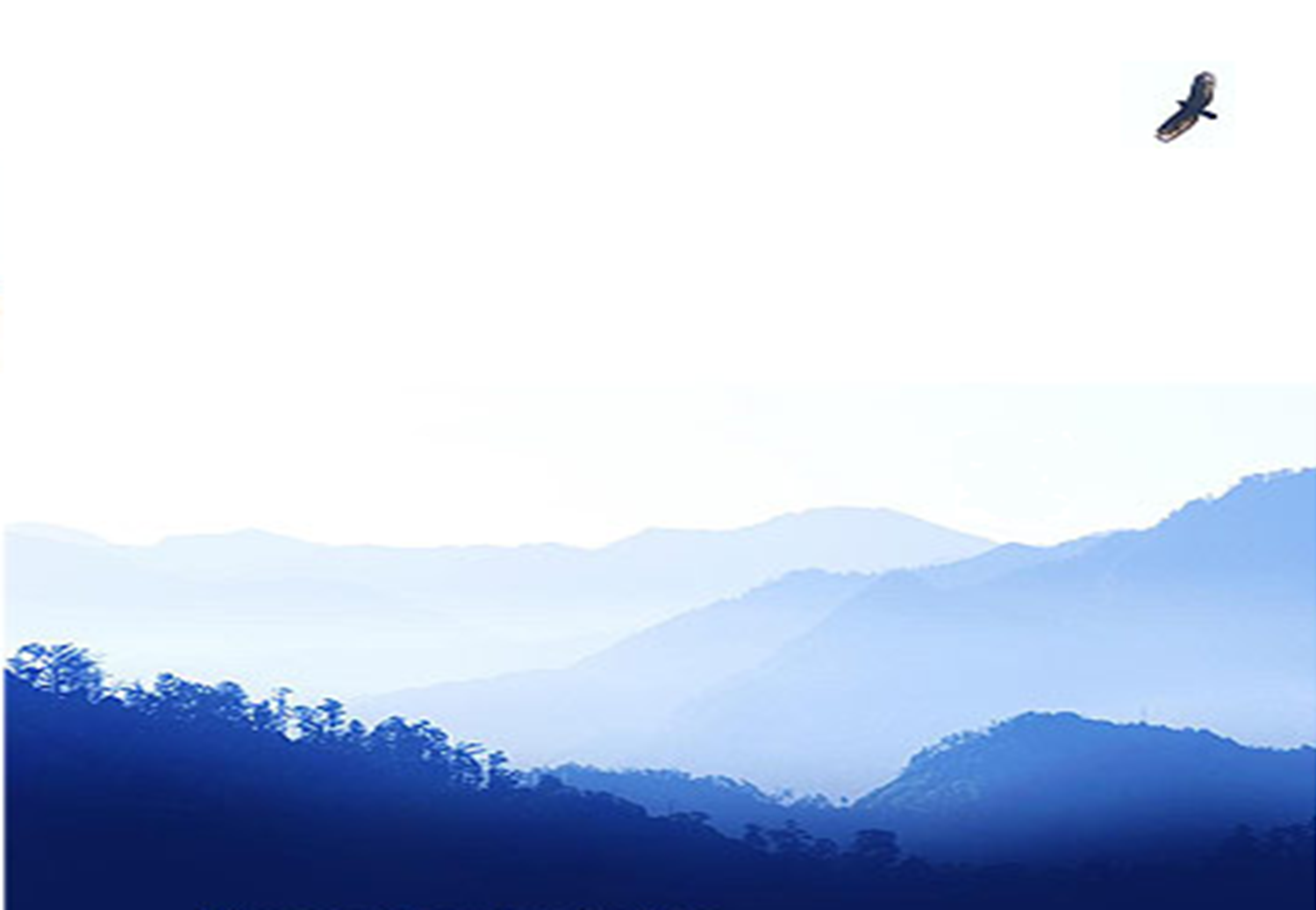 充滿我赦免的疼
將今日所領受的疼
分互所有的人
恁按呢做，疼就充滿佇全人類
Filled with my forgiving love
And share the love you feel this day 
with all whose hurt you find.
 If all do so, then love will flow 
through all mankind
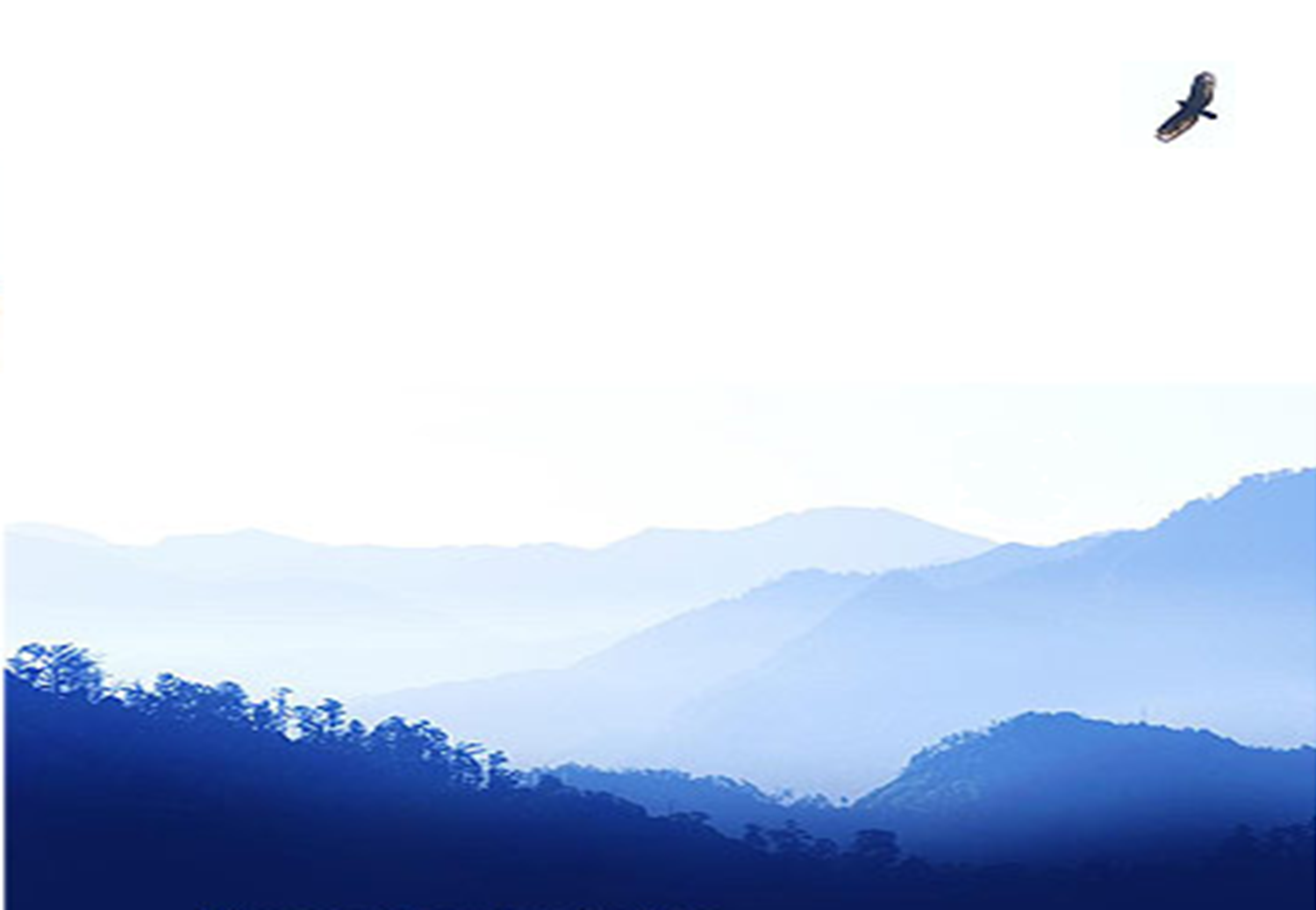 (主耶穌說)耶穌說來隨我，
(放落你)放落一切煩惱
親像飛鳥自由自在，
充滿我赦免的疼
“Come, follow me”, said the lord
Leave all your cares behind
Free as a bird, soaring above
Fill with my forgiving love
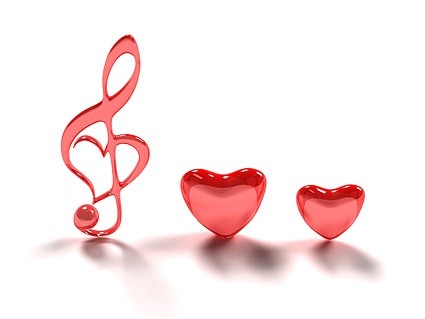 將今日所領受的疼
分互所有的人
恁按呢做，疼就充滿佇全人類
主耶穌說：來隨我
And share the love you feel today 
with all whose hurt you find. 
If all do so, then love will flow
through all mankind. 
“Come follow me”, said the Lord.
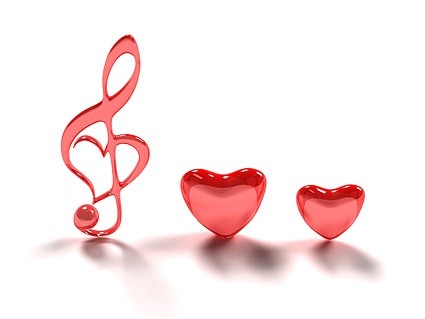